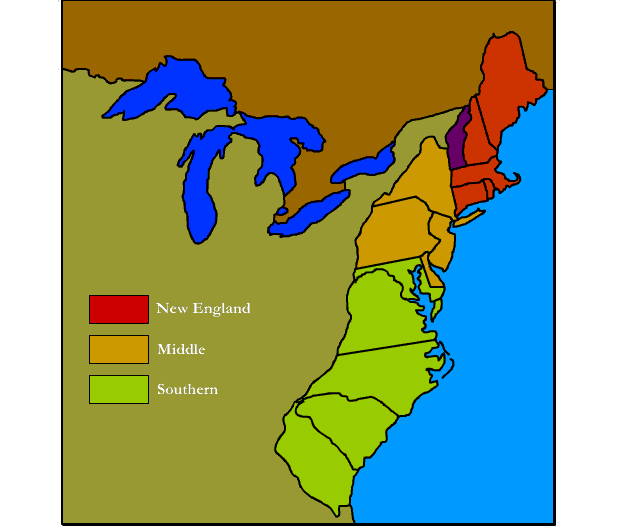 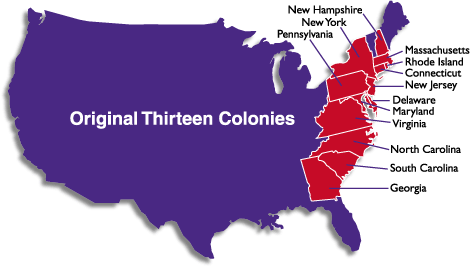 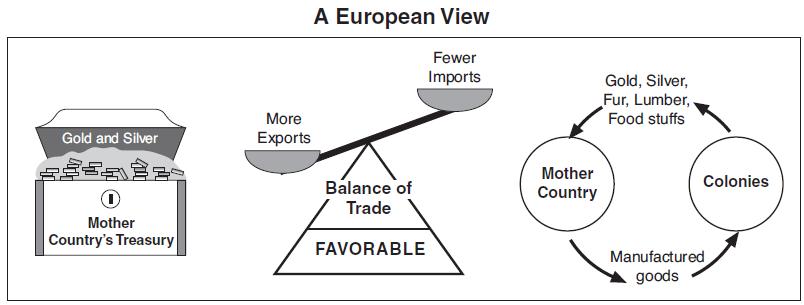 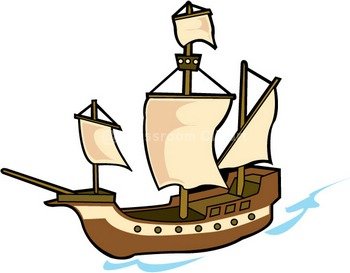 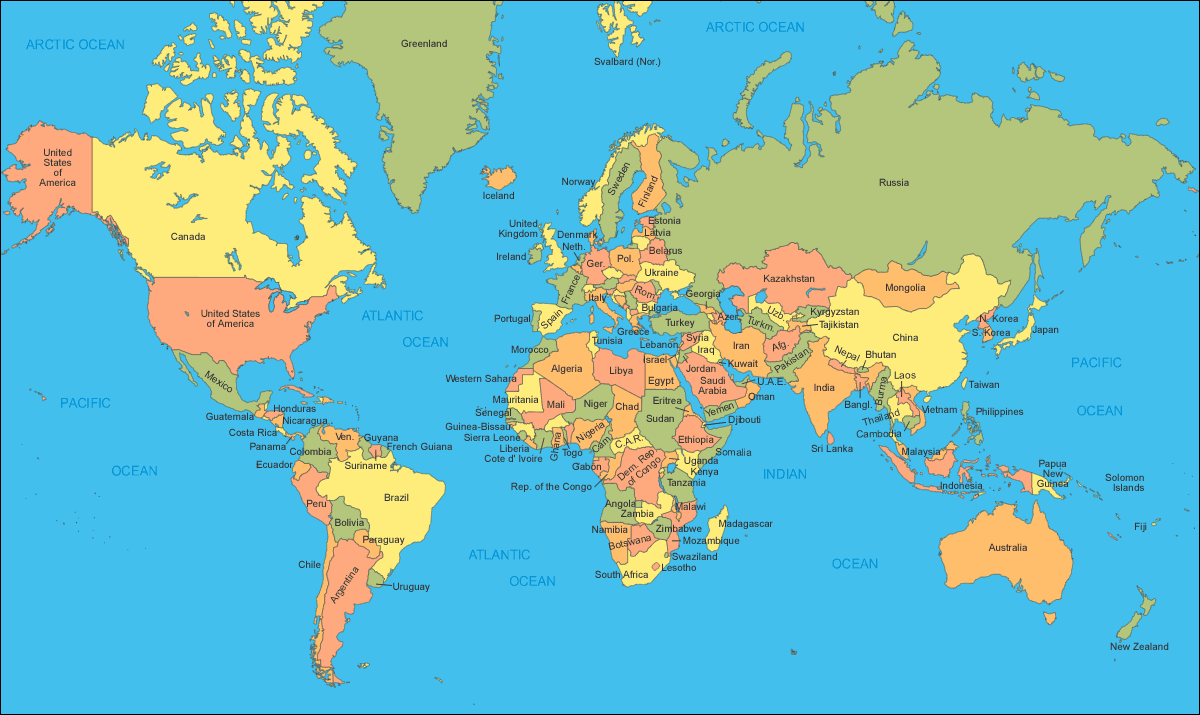 +$99,000
-$1,000
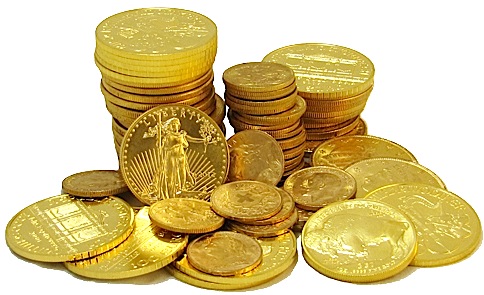 +$1,000
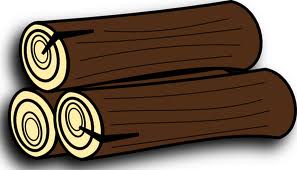 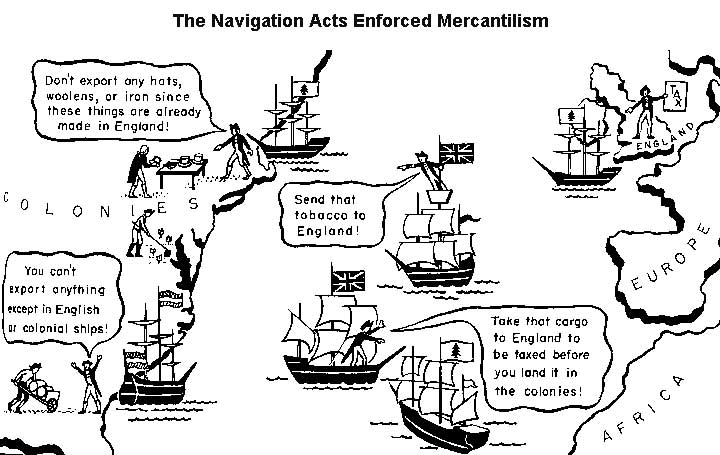 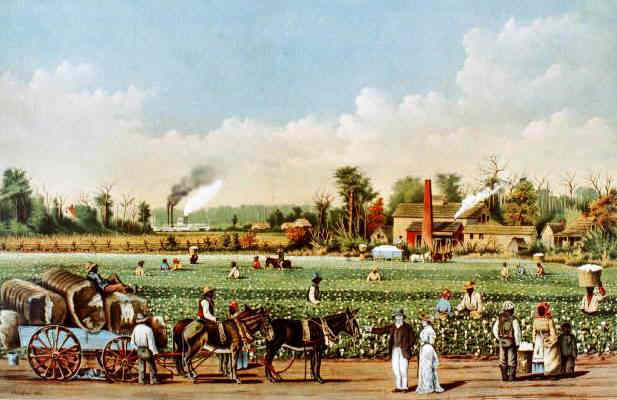 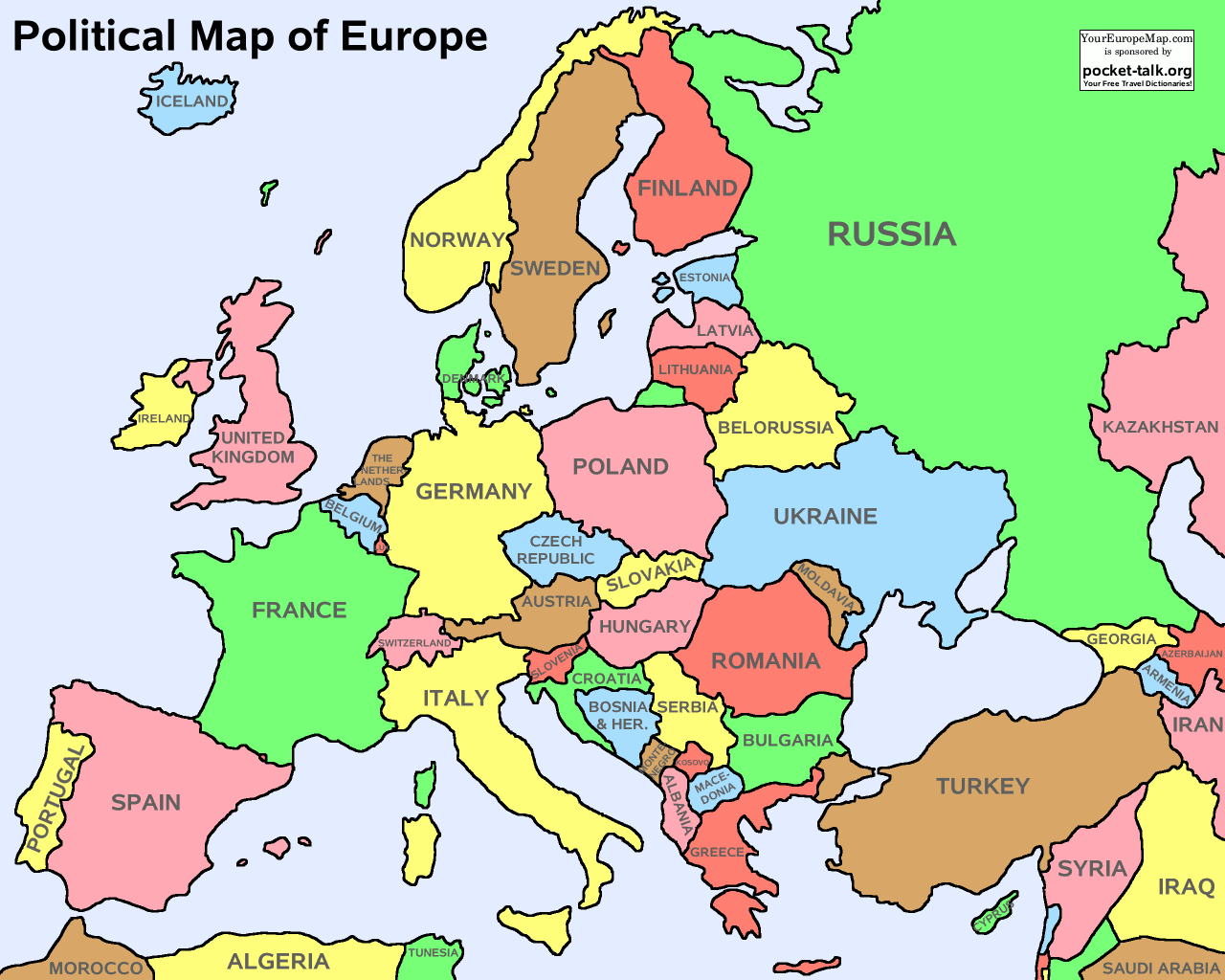 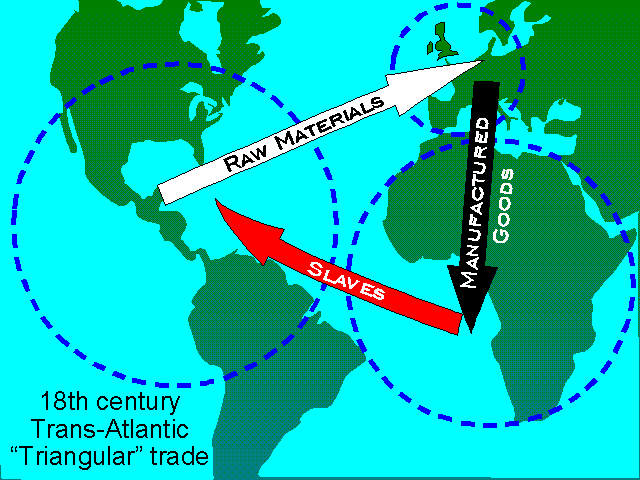 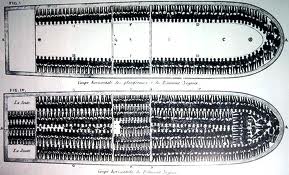 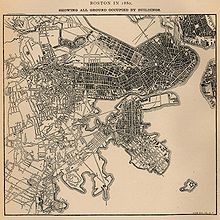 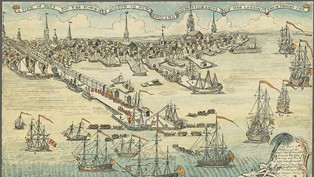